Donavan’s Word Jar
Chapter 1 and 2 Vocabulary
Lesson 26
enjoyed
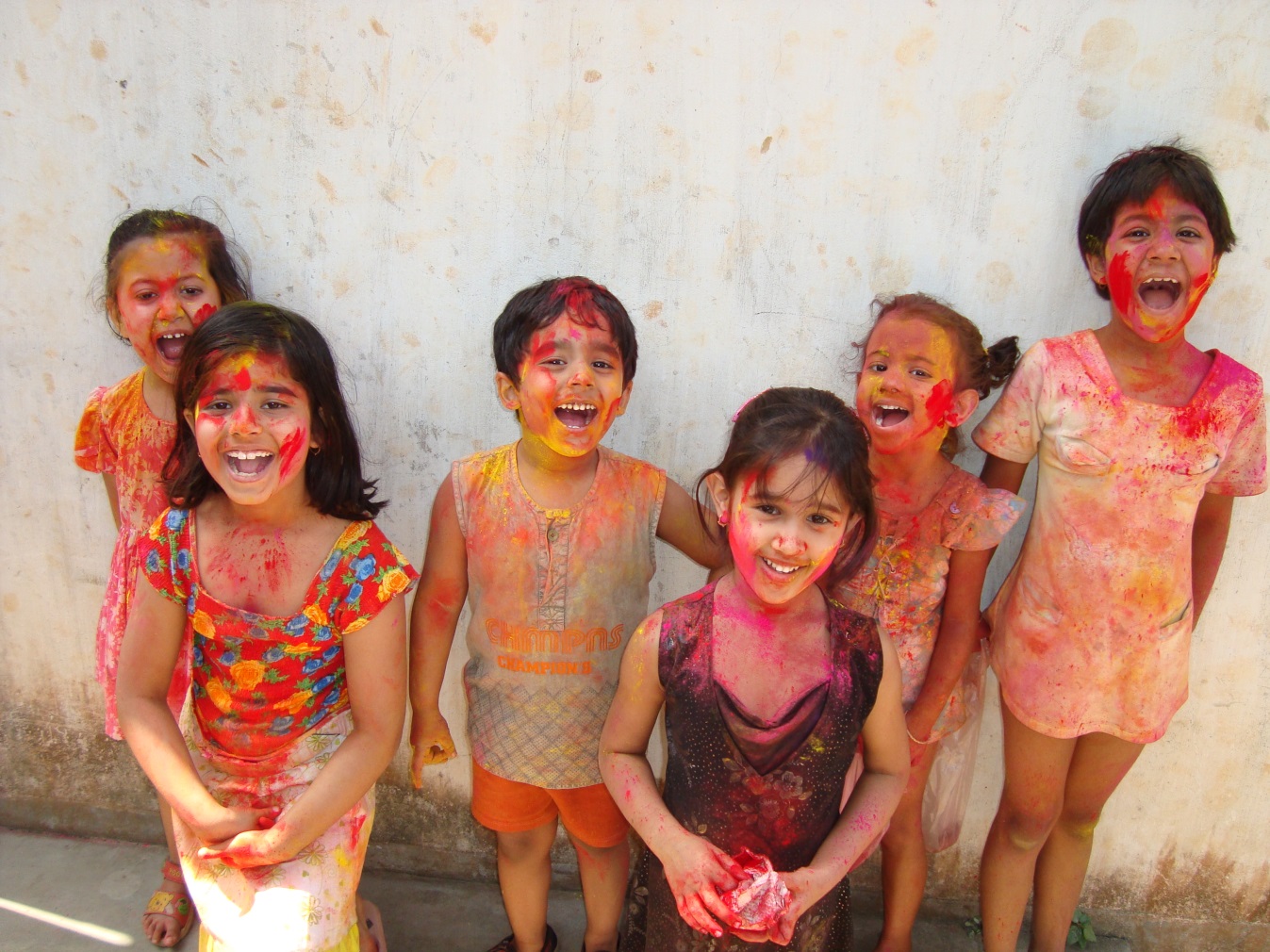 The kids enjoyed the celebration, but it sure was messy!
stamped
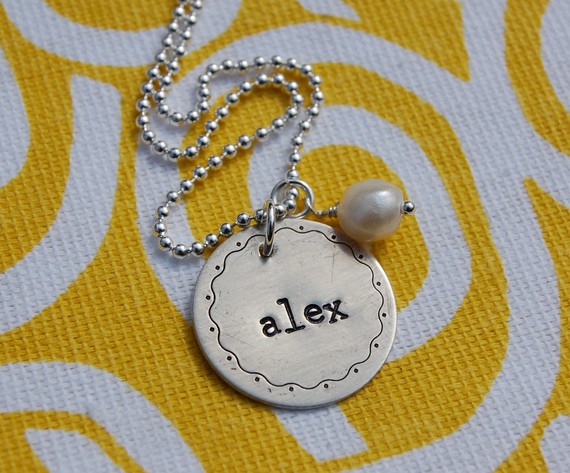 My name was stamped on the necklace my mom gave me.
collection
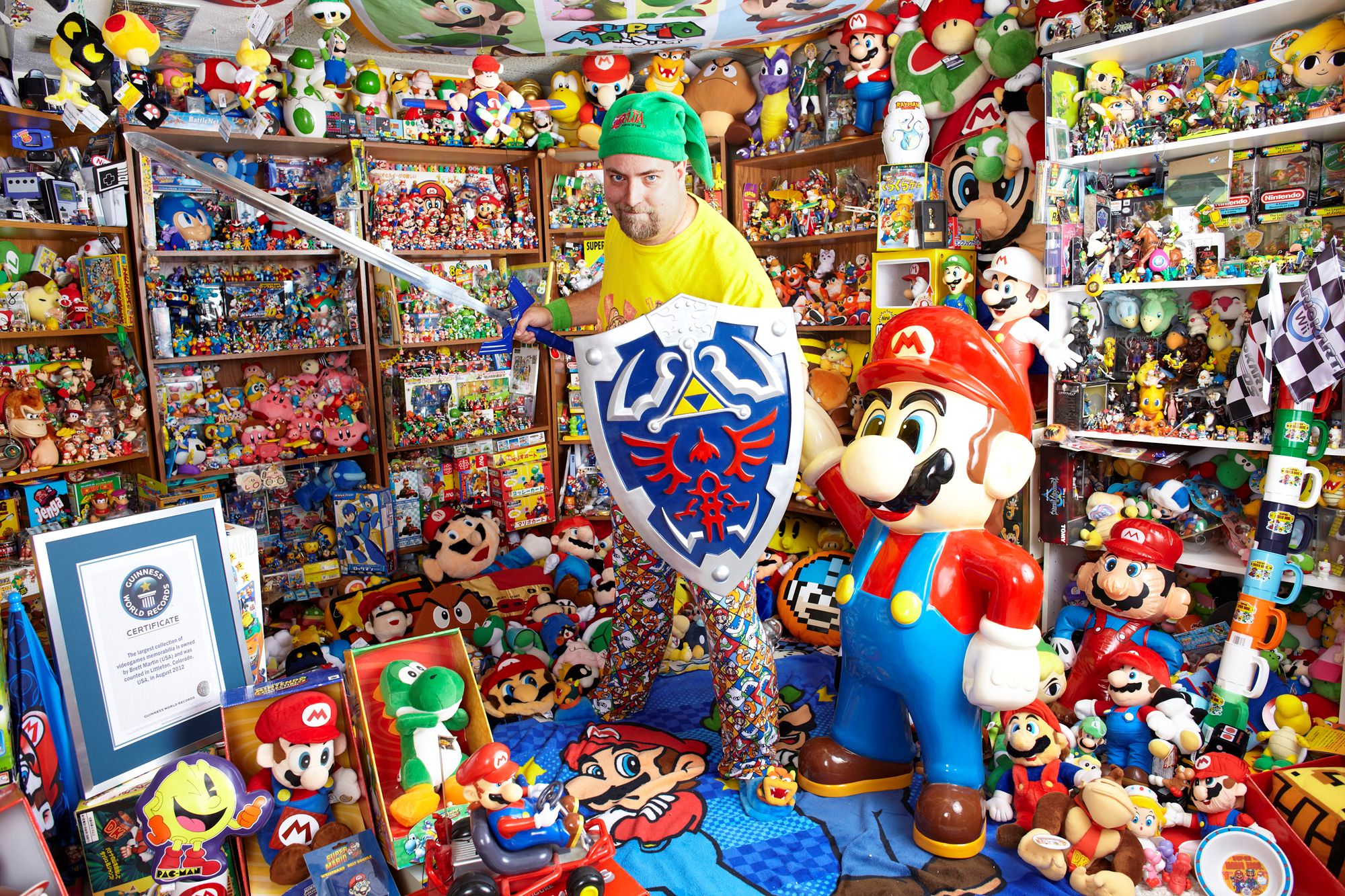 This man has a huge collection of video game toys.
event
There are a lot of fun 
	events in Des Moines,
	especially the Iowa 
	State Fair!
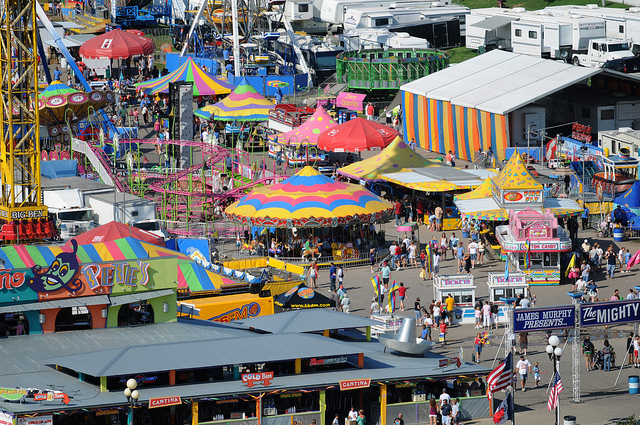 amusement
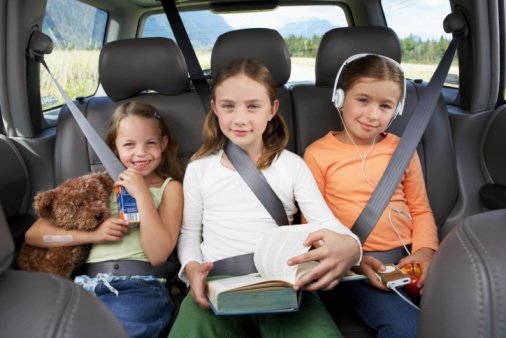 Kids can do a lot of things for amusement, like read a book, listen to music or play video games.
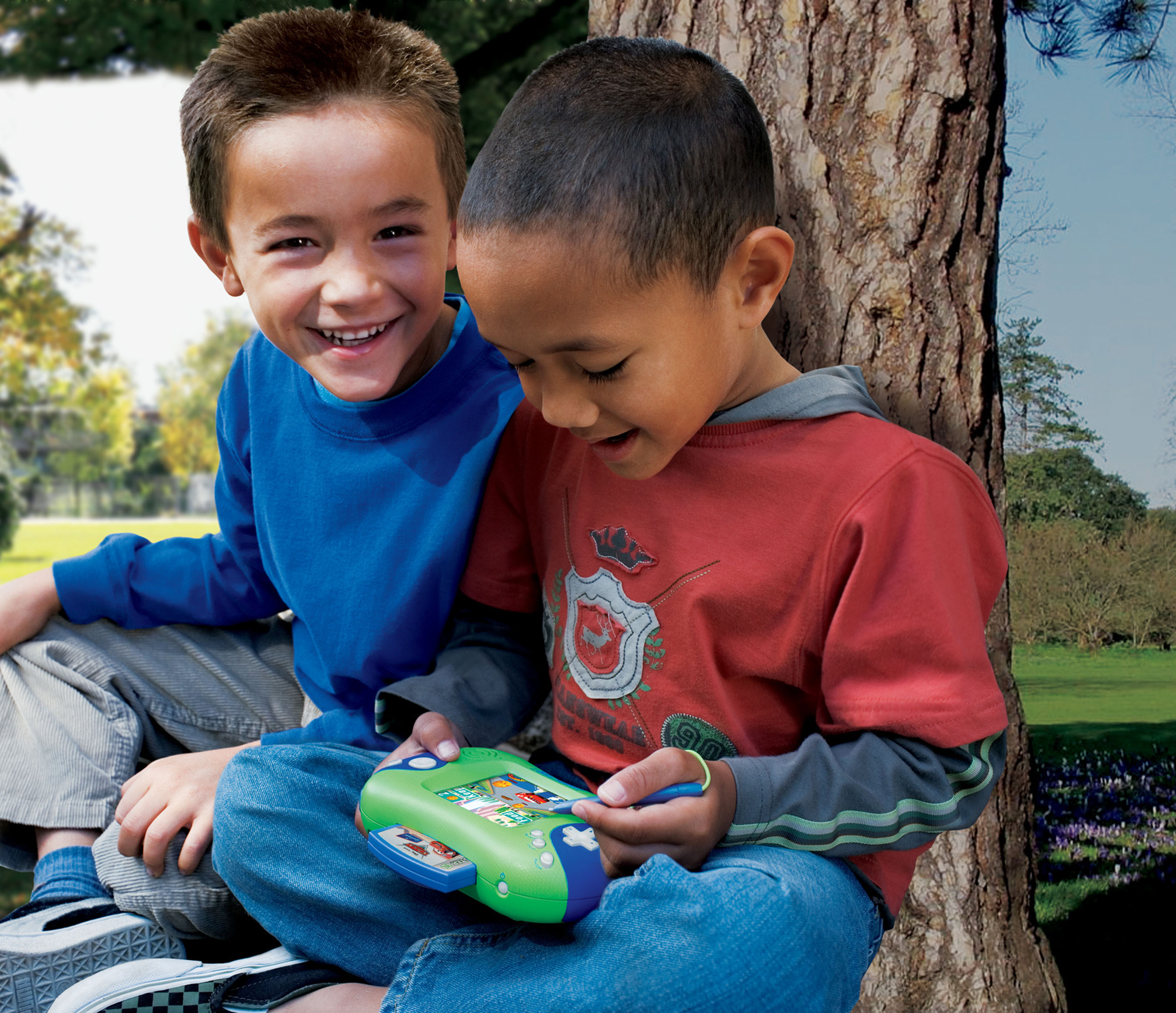 dictionary
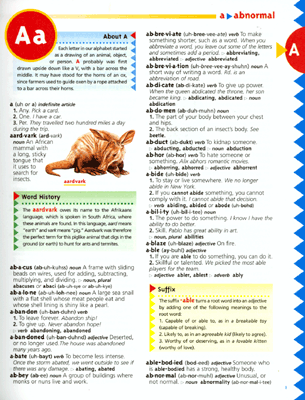 A dictionary can help you find out what words mean.
slips
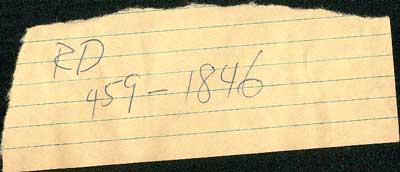 I needed to be careful not to lose the slip of paper I wrote my friend’s phone number on!
private
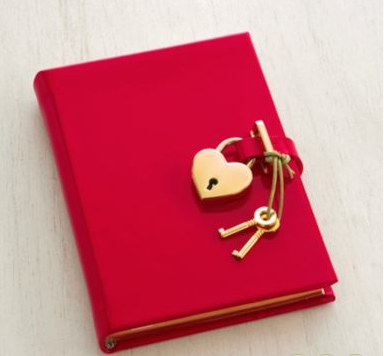 A person’s diary or journal is very private.  You should never try to read someone else’s diary or journal.
property
I had to ask my  sister to borrow her book since it is her property.
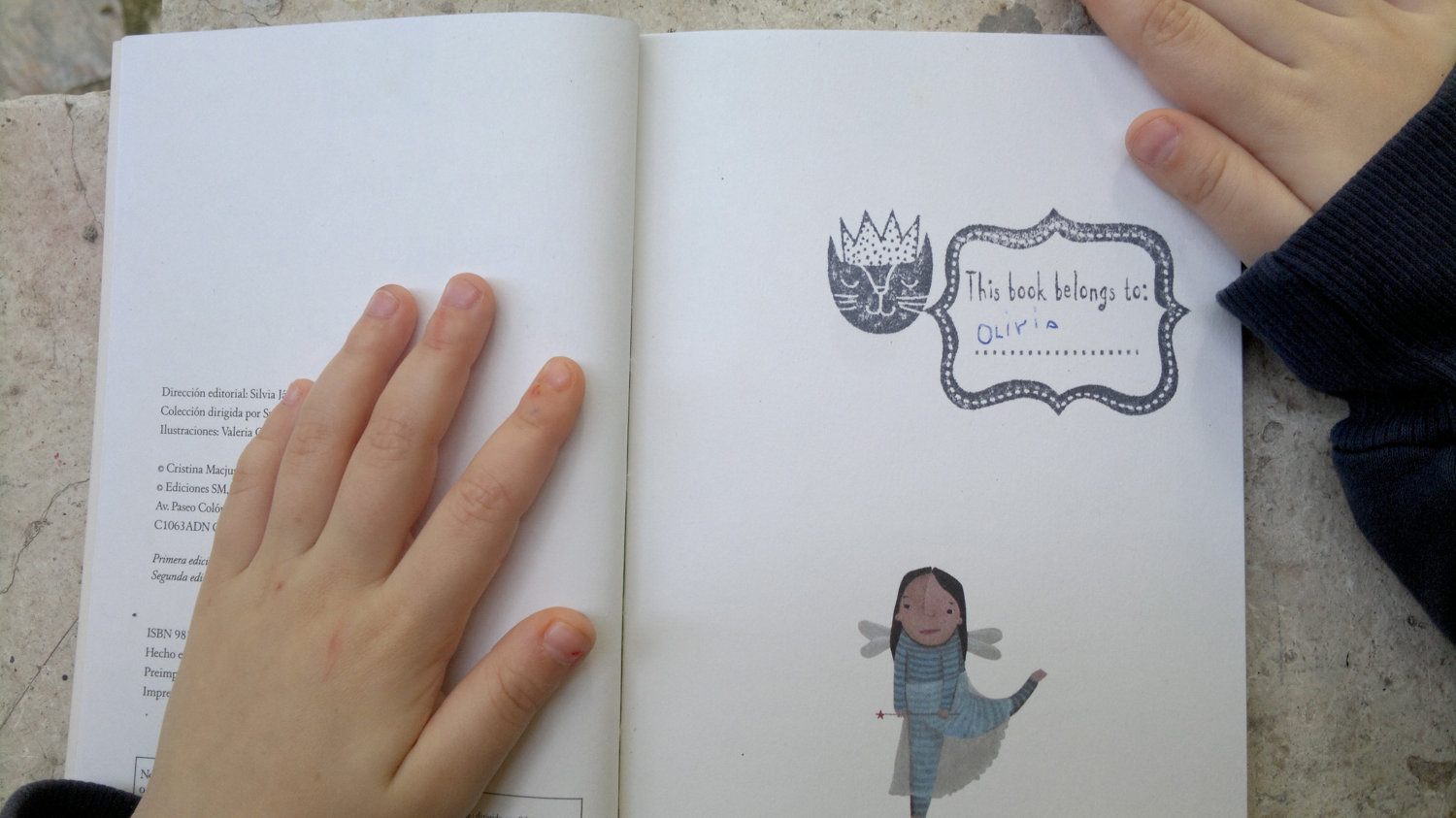 brim
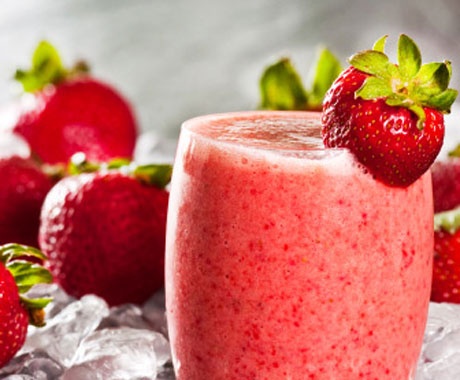 I was happy the smoothie was filled to the brim of the glass, but I had to be careful not to spill it.